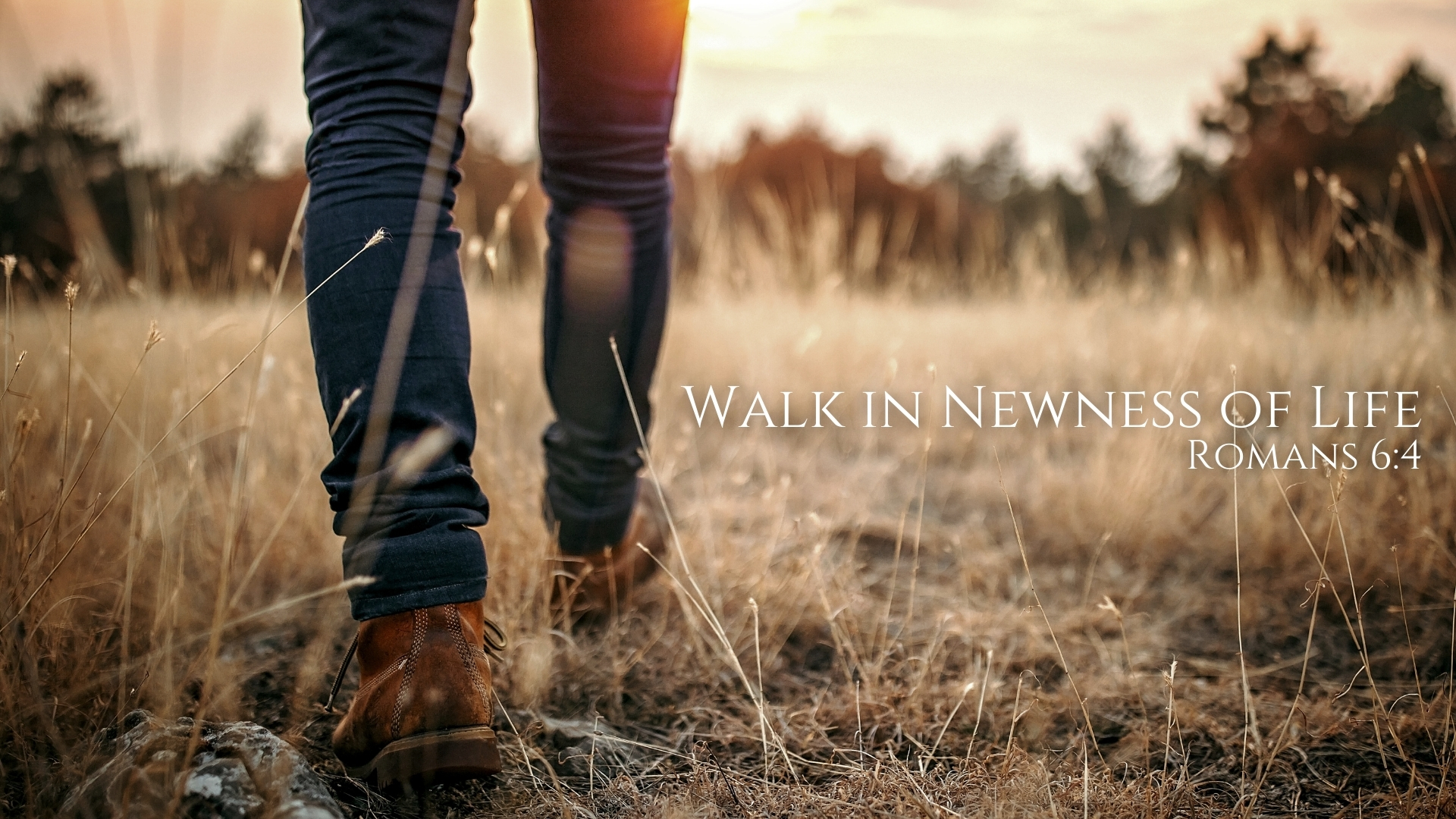 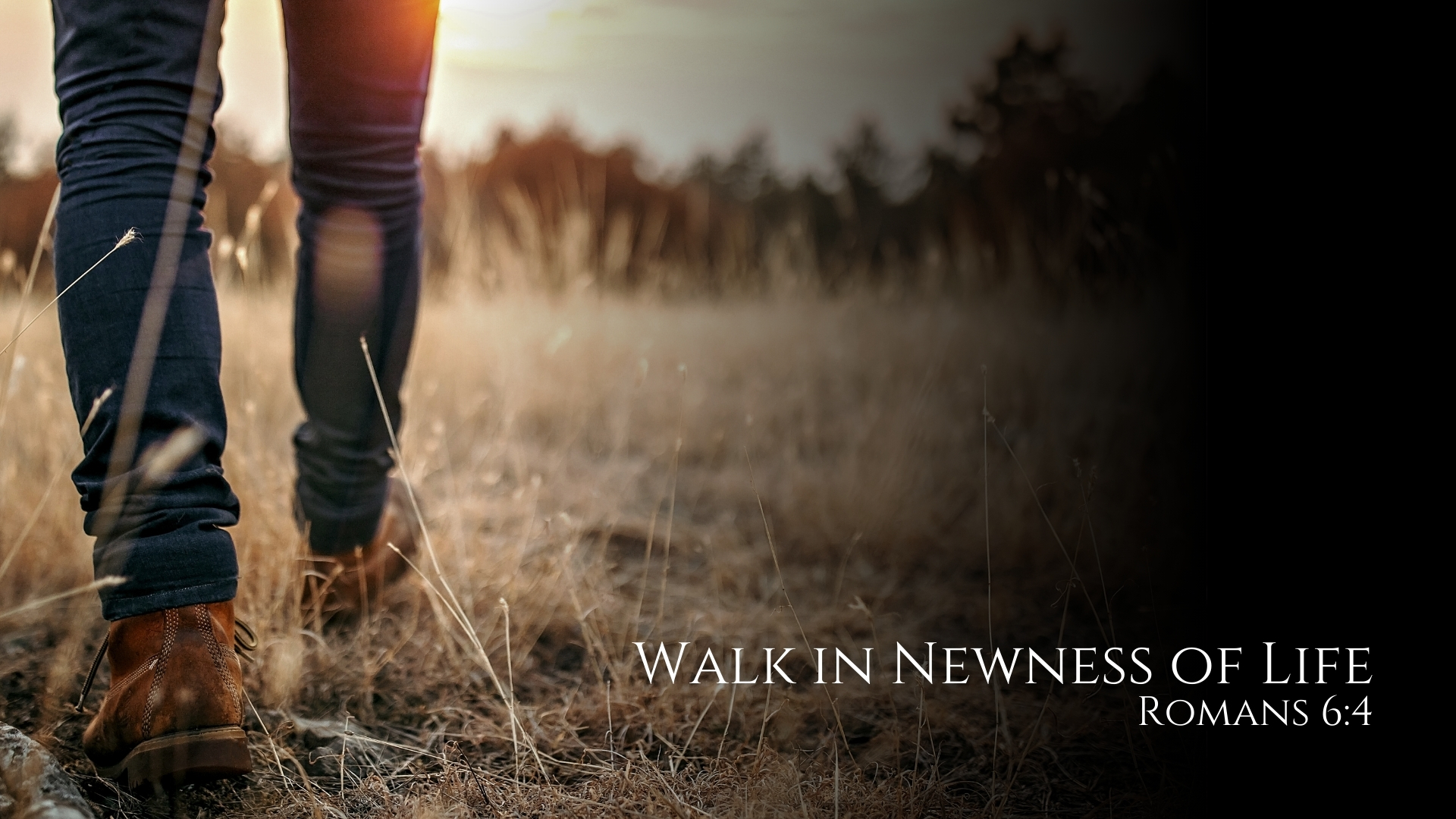 Think and Act with Your Spirit 
(Romans 6:4; 7:5-6; 8:6, 9)
Embrace the Joy of Discipleship 
(John 15:9-11; Romans 15:13)
Let the Word be Incarnate in You 
(John 1:14; Galatians 2:20; 2 Cor. 4:6-7)
Rest Your Hope Fully on Jesus’ Coming
(Romans 6:4, 22-23; 1 Peter 1:13-16)